平安
腓立比书：4：2-9
2我劝友阿爹和循都基要在主里同心。3我也求你这真实同负一轭的，帮助这两个女人，因为她们在福音上曾与我一同劳苦；还有革利免，并其余和我一同作工的，他们的名字都在生命册上。4你们要靠主常常喜乐；我再说，你们要喜乐。5当叫众人知道你们谦让的心。主已经近了。6应当一无挂虑，只要凡事藉着祷告、祈求和感谢，将你们所要的告诉　神。7　神所赐出人意外的平安，必在基督耶稣里保守你们的心怀意念。
8弟兄们，我还有未尽的话：凡是真实的、可敬的、公义的、清洁的、可爱的、有美名的，若有什么德行，若有什么称赞，这些事你们都要思念。9你们在我身上所学习的，所领受的，所听见的，所看见的，这些事你们都要去行，赐平安的　神就必与你们同在。
                                                       腓立比书   4:2-9
一、主内同心，侍奉平安(2~3节)
二、靠主喜乐，心灵平安(4~7节)
三、实行主道，社会平安(8~9节)
一、主内同心，侍奉平安  

2我劝友阿爹和循都基要在主里同心。3我也求你这真实同负一轭的，帮助这两个女人，因为她们在福音上曾与我一同劳苦；还有革利免，并其余和我一同作工的，他们的名字都在生命册上。
一、主内同心，侍奉平安  

2我劝友阿爹和循都基要在主里同心。3我也求你这真实同负一轭的，帮助这两个女人，因为她们在福音上曾与我一同劳苦；还有革利免，并其余和我一同作工的，他们的名字都在生命册上。

同心：同样的意念——同主的心
1所以在基督里若有什么劝勉，爱心有什么安慰，圣灵有什么交通，心中有什么慈悲怜悯，2你们就要意念相同，爱心相同，有一样的心思，有一样的意念，使我的喜乐可以满足。3凡事不可结党，不可贪图虚浮的荣耀，只要存心谦卑，各人看别人比自己强。4各人不要单顾自己的事，也要顾别人的事。5你们当以基督耶稣的心为心。6他本有　神的形像，不以自己与　神同等为强夺的，7反倒虚己，取了奴仆的形像，成为人的样式。8既有人的样子，就自己卑微，存心顺服，以至于死，且死在十字架上。
1所以在基督里若有什么劝勉，爱心有什么安慰，圣灵有什么交通，心中有什么慈悲怜悯，2你们就要意念相同，爱心相同，有一样的心思，有一样的意念，使我的喜乐可以满足。3凡事不可结党，不可贪图虚浮的荣耀，只要存心谦卑，各人看别人比自己强。4各人不要单顾自己的事，也要顾别人的事。5你们当以基督耶稣的心为心。6他本有　神的形像，不以自己与　神同等为强夺的，7反倒虚己，取了奴仆的形像，成为人的样式。8既有人的样子，就自己卑微，存心顺服，以至于死，且死在十字架上。
一、主内同心，侍奉平安  

2我劝友阿爹和循都基要在主里同心。3我也求你这真实同负一轭的，帮助这两个女人，因为她们在福音上曾与我一同劳苦；还有革利免，并其余和我一同作工的，他们的名字都在生命册上。

同心：同样的意念——同主的心
二、靠主喜乐，心灵平安

4你们要靠主常常喜乐；我再说，你们要喜乐。5当叫众人知道你们谦让的心。主已经近了。6应当一无挂虑，只要凡事藉着祷告、祈求和感谢，将你们所要的告诉　神。7　神所赐出人意外的平安，必在基督耶稣里保守你们的心怀意念。
命令语气
二、靠主喜乐，心灵平安
1、靠主
4你们要靠主常常喜乐；我再说，你们要喜乐。5当叫众人知道你们谦让的心。主已经近了。6应当一无挂虑，只要凡事藉着祷告、祈求和感谢，将你们所要的告诉　神。7　神所赐出人意外的平安，必在基督耶稣里保守你们的心怀意念。

靠主：在主里面
二、靠主喜乐，心灵平安
2、告诉神
4你们要靠主常常喜乐；我再说，你们要喜乐。5当叫众人知道你们谦让的心。主已经近了。6应当一无挂虑，只要凡事藉着祷告、祈求和感谢，将你们所要的告诉　神。7　神所赐出人意外的平安，必在基督耶稣里保守你们的心怀意念。
二、靠主喜乐，心灵平安
1、靠主
4你们要靠主常常喜乐；我再说，你们要喜乐。5当叫众人知道你们谦让的心。主已经近了。6应当一无挂虑，只要凡事藉着祷告、祈求和感谢，将你们所要的告诉　神。7　神所赐出人意外的平安，必在基督耶稣里保守你们的心怀意念。
三、实行主道，生活平安
8弟兄们，我还有未尽的话：凡是真实的、可敬的、公义的、清洁的、可爱的、有美名的，若有什么德行，若有什么称赞，这些事你们都要思念。9你们在我身上所学习的，所领受的，所听见的，所看见的，这些事你们都要去行，赐平安的　神就必与你们同在。
真实的：内外一致、真实可靠；
可敬的：一切引导人敬重的人或事；
公义的：公义的意思就是指公平、正当、公正的事；
清洁的：伦理道德上的清洁、纯洁；
可爱的：具有吸引力、令人愉快、令人喜爱的；
美名的：本身是有价值的，是有好名声的
三、实行主道，社会平安

8弟兄们，我还有未尽的话：凡是真实的、可敬的、公义的、清洁的、可爱的、有美名的，若有什么德行，若有什么称赞，这些事你们都要思念。9你们在我身上所学习的，所领受的，所听见的，所看见的，这些事你们都要去行，赐平安的　神就必与你们同在。
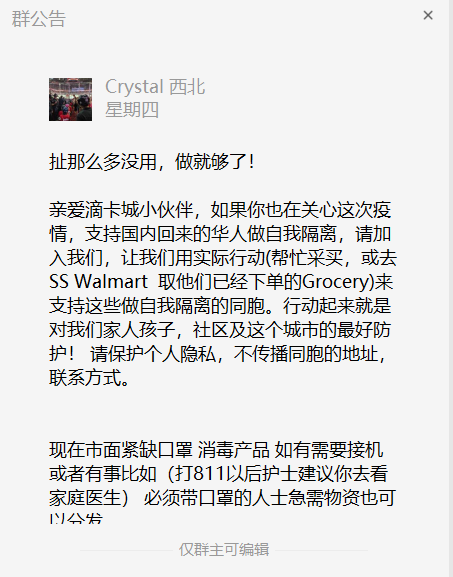 平安
一、主内同心，侍奉平安(2~3节)
二、靠主喜乐，心灵平安(4~7节)
三、实行主道，社会平安(8~9节)